МБДОУ №3 «Тополёк» комбинированного видаПрогрессивные матрицы Равена (тест Равена).
Педагог-психолог: 
Е. М. Краснощекова

2019 год
Игра способствует развитию логического мышления
Инструкция 
«Посмотри (указывается верхняя фигура), видишь, из этой картинки вырезан кусочек».

Для детей дошкольного возраста можно сказать: «Коврик с дыркой», «Узор, который разрезали» и т. п.

Затем следует показать, что вырезанные кусочки находятся внизу, что все они имеют подходящую форму, но только один из них «по-настоящему» подходит.  
Далее ребенку сообщается, что только один из этих фрагментов подходит, и сейчас ему нужно будет показать, какой именно кусочек подойдет лучше всего.
При этом педагог объясняет, почему эти фрагменты не подходят «по-настоящему».
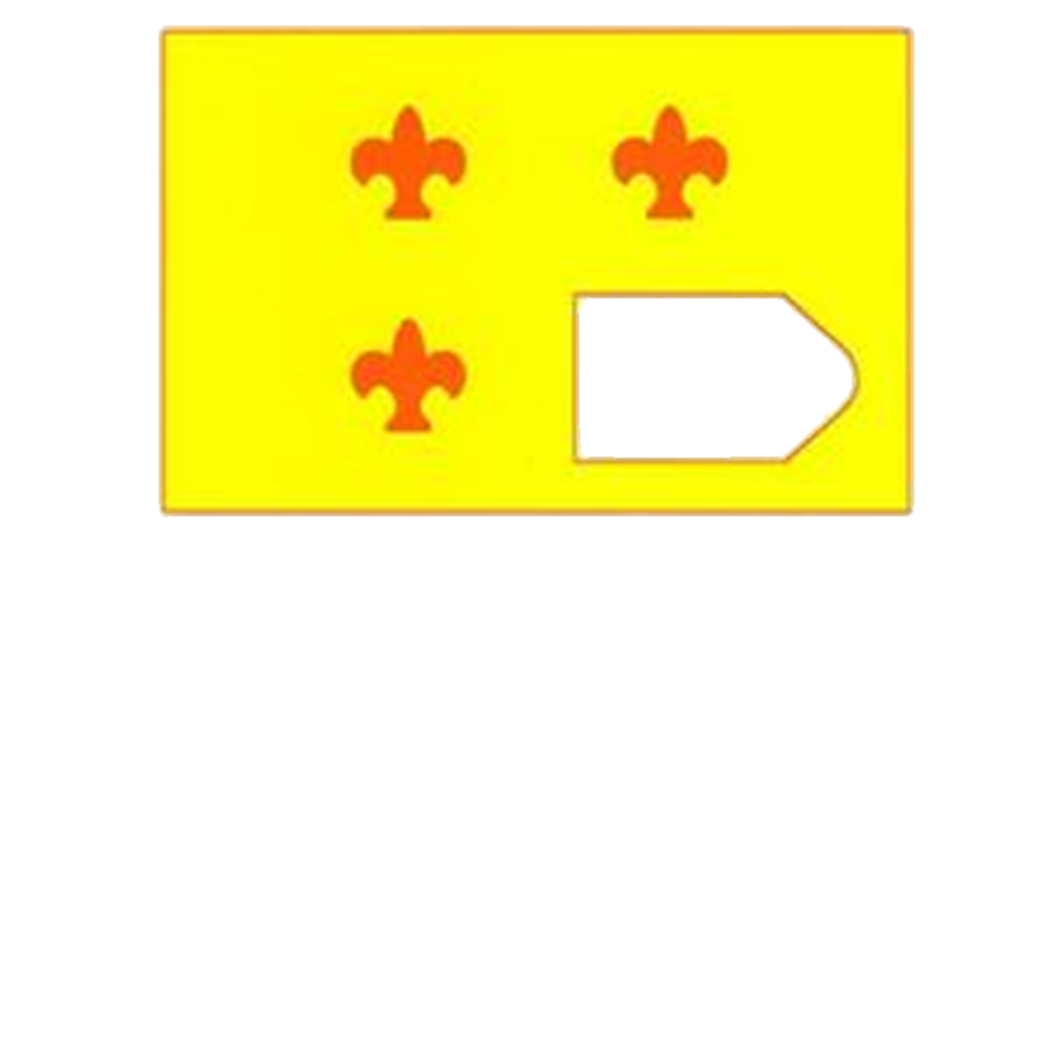 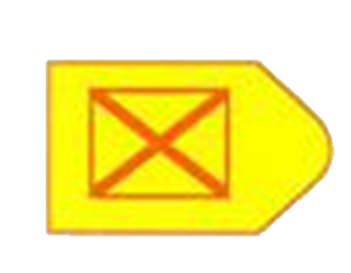 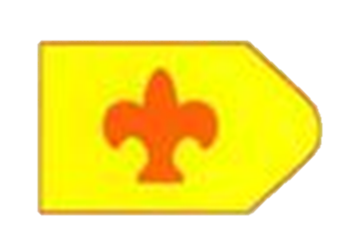 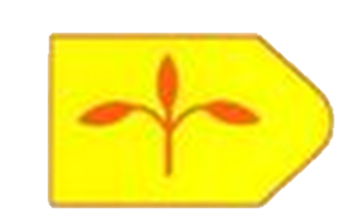 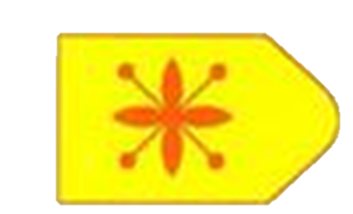 2
3
5
1
4
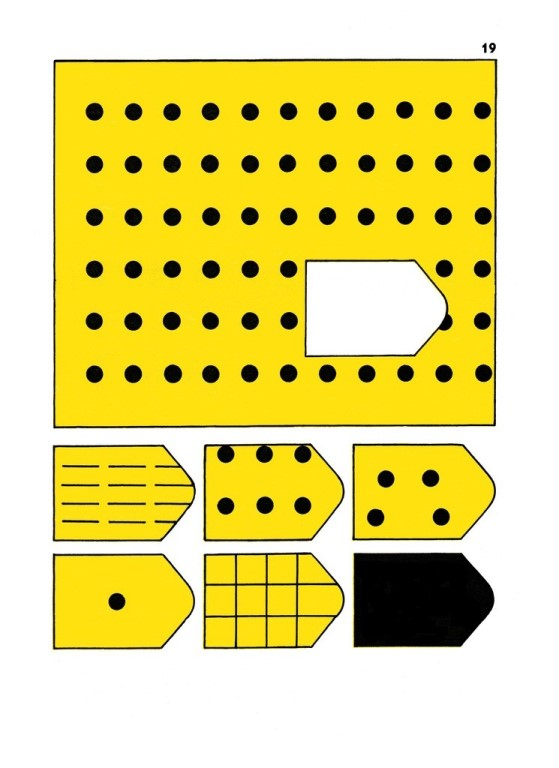 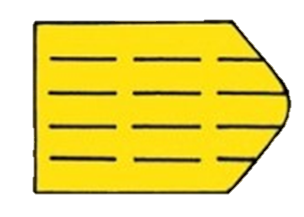 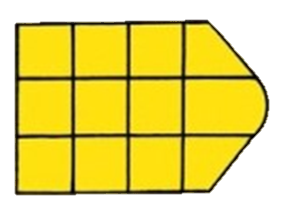 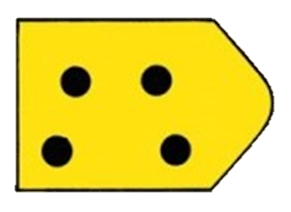 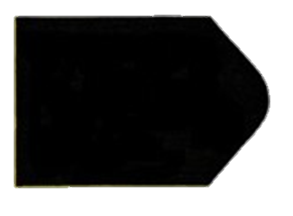 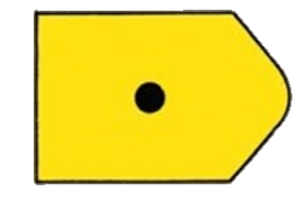 7
3
5
2
1
4
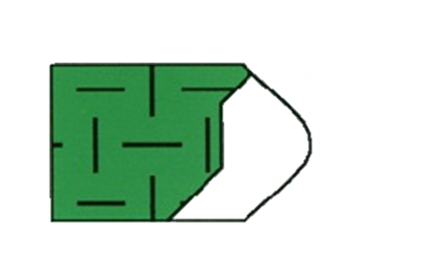 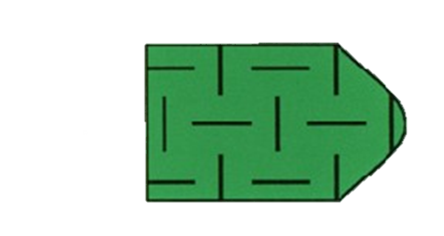 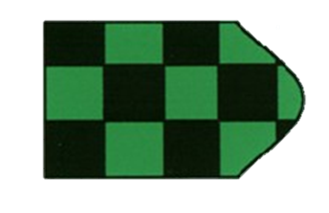 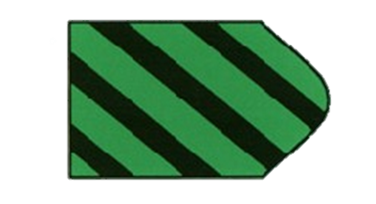 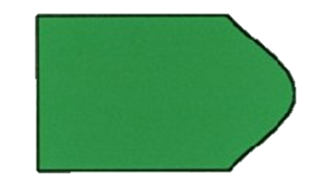 5
4
3
2
1
МОЛОДЕЦ!